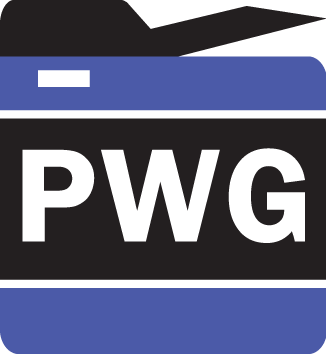 The Printer Working Group
Imaging Device Security
August 24, 2016
Camas WA
Copyright © 2016 The Printer Working Group. All rights reserved.
1
1
Agenda
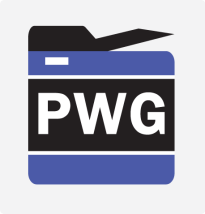 Copyright © 2016 The Printer Working Group. All rights reserved.
2
2
Intellectual Property Policy
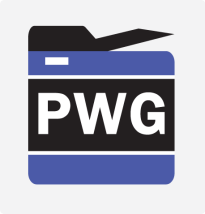 “This meeting is conducted under the rules of the PWG IP policy”.  
Refer to the IP statements in the plenary slides
Copyright © 2016 The Printer Working Group. All rights reserved.
3
3
Officers
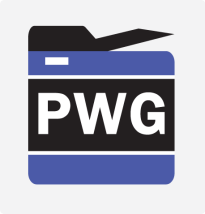 Chair:
Alan Sukert (Xerox)
Vice-Chair:
Currently Vacant
Secretary:
Alan Sukert (Xerox)
Document Editors:
Ira McDonald (High North): HCD-TNC
Copyright © 2016 The Printer Working Group. All rights reserved.
4
4
New HCD Protection Profile
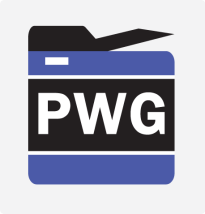 The new Protection Profile for Hardcopy Devices (PP_HCD_V1.0) was published on September 11.
You can find it on NIAP’s web site …https://www.niap-ccevs.org/pp/PP_HCD_V1.0/
… and on IPA’s (including links to both the original and the Japanese translation) https://www.ipa.go.jp/security/publications/pp-jp/hcd.html
It is a US/Japan PP, not a “cPP” with broader international support.
Copyright © 2016 The Printer Working Group. All rights reserved.
5
5
Issues with the new HCD PP
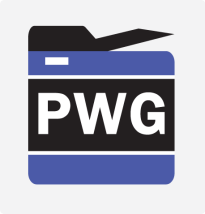 How to adapt requirements, for example
Key destruction with Solid State Drives (SSDs), where overwrite doesn’t work
Using TPMs as a TRNG source
Other problem areas?
Clear direction from NIAP on what assurance activities can be eliminated if use FIPS-certified modules for encryption
Lab interpretation vs. Scheme interpretations of the Security Functional Requirements (SFRs)
Level of detail required in the TOE Security Specification (TSS) portion of the Security Target
Use of the HCD PP in US vs. Japan
Other Issues???
Copyright © 2015 The Printer Working Group. All rights reserved.
6
6
Issues resolution processes
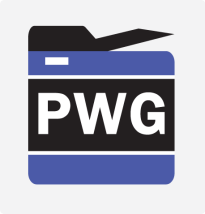 NIAP’s TRRT
Has anyone used it?
Satisfactory results?
Are there international issues? (Japan, or beyond?)
Should we anticipate the need for an “interpretations team” like the Network iTC’s “NIT”?
Copyright © 2015 The Printer Working Group. All rights reserved.
7
7
Common Criteria/ICCC Update
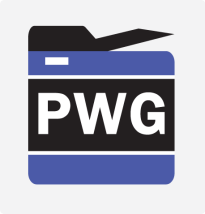 MFP TC meetings held at the 9th CCUF-CCDB Workshop in Seoul Korea in April 2016.
Participants from Japanese and Korean schemes plus Samsung and Apple 
Japanese Scheme (IPA) working on translation of HCD PP related documents / standards to enable Japanese vendors to evaluate against HCD PP
IPA and NIAP open to creating iTC / cPP.  Korea is also interested  
Schemes will discuss creation of an iTC and provide an update. IPA will initiate discussions. Germany and Sweden may also be interested but are not actively engaged at this point
Copyright © 2016 The Printer Working Group. All rights reserved.
8
8
Common Criteria/ICCC Update
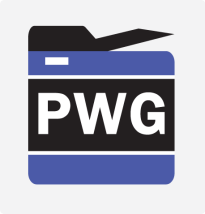 Concerns with current / future PP:
Including single device (e.g. printer) within MFP PP
Ensuring referenced standards are more international
Address Scheme specific (e.g., Korean) crypto requirements
Samsung now has to comply with IEEE PP and HCD PP. Supports single cPP.
Copyright © 2016 The Printer Working Group. All rights reserved.
9
9
Wrap Up
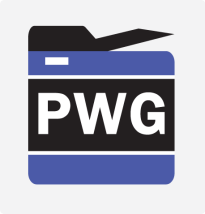 Will inform IPA and NIAP as issues with use of the new HCD PP arise
Will monitor move to an HCD cPP (formation of a CCDB WG, ESR development, creation of an HCD iTC)
Copyright © 2016 The Printer Working Group. All rights reserved.
10
10